Politique et socialisme : le préjugé parlementaire (258369)
May 11 2009 at 3:05:28
Collection Robert Halleux (263388)
June 9 2009 at 1:06:51
USC Bressoux (265103)
June 16 2009 at 3:06:37
USC Grâce-Berleur (265129)
June 16 2009 at 4:06:51
USC Poulseur (265144)
June 16 2009 at 4:06:15
Fonds Jean Nihon (265154)
June 16 2009 at 4:06:38
Fonds Fédération liégeoise du POB/PSB/PS (265164)
June 16 2009 at 4:06:10
Fédération verviétoise du Parti socialiste   (265201)
June 17 2009 at 8:06:37
Fonds FMSS/Solidaris (265203)
June 17 2009 at 9:06:47
Fonds Léon Brockus (265245)
June 17 2009 at 9:06:31
Fonds Célestin Demblon (265275)
June 17 2009 at 10:06:02
Fonds Elisa Devlieger (265285)
June 17 2009 at 10:06:01
Fonds Alex Fontaine-Borguet (265293)
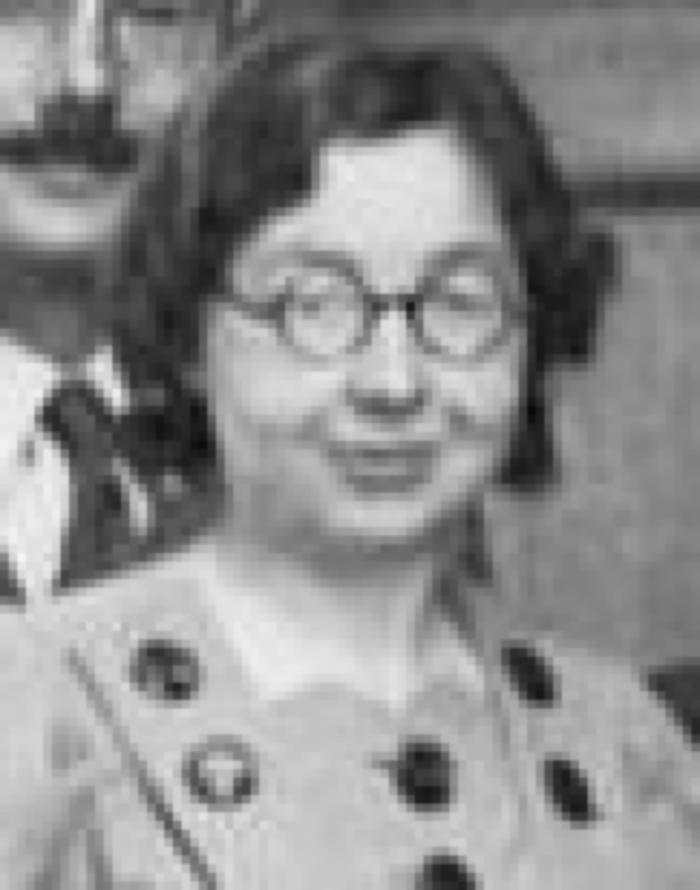 June 17 2009 at 11:06:37
Fonds Catherine Gillon (265300)
June 17 2009 at 11:06:26
Fonds Grévesse (265306)
June 17 2009 at 11:06:32
Fonds Christian Léonet (265329)
June 17 2009 at 12:06:10
Fonds Y. Loyen (265340)
June 17 2009 at 12:06:39
Fonds François Van Belle (265878)
June 18 2009 at 3:06:09
Fonds Christiane Wéry (265883)
June 18 2009 at 3:06:27
Collection chansons (265889)
June 18 2009 at 4:06:37
Collection gadgets et objets (265890)
June 18 2009 at 4:06:44
Collection photos (265894)
June 18 2009 at 4:06:46
Collection livrets ouvriers (265895)
June 18 2009 at 4:06:06
Collection électorale (266699)
June 24 2009 at 4:06:16
Les socialistes dans le récent débat scolaire (315531)
December 11 2009 at 10:12:25
Pourquoi et comment nous devons coloniser (326522)
February 11 2010 at 1:02:41
Réformes, révolution (326615)
February 11 2010 at 1:02:41
Le chemin du pouvoir (326779)
February 11 2010 at 1:02:42
Le Sabotage (326782)
February 11 2010 at 1:02:42
La défense sociale et les transformations du droit pénal (326839)
February 11 2010 at 1:02:42
Recueil des lois et arrêtés royaux de Belgique : année 1910. Tome 97 (326920)
February 11 2010 at 1:02:42
Le socialisme sans doctrine : la question agraire et la question ouvrière en Australie et Nouvelle-Zélande (327355)
February 11 2010 at 1:02:44
Les anciennes démocraties des Pays-Bas (327762)
February 11 2010 at 1:02:45
Histoire politique et sociale (1815-1909) : évolution du monde moderne (327913)
February 11 2010 at 1:02:45
Découvertes d'histoire sociale 1200-1910 (327958)
February 11 2010 at 1:02:45
Nos libertés politiques : origines, évolution, état actuel (327972)
February 11 2010 at 1:02:46
Le conflit des doctrines dans l'économie politique contemporaine (328084)
February 11 2010 at 1:02:46
Champs, usines et ateliers ou l'industrie combinée avec l'agriculture et le travail cérébral avec le travail manuel (328123)
February 11 2010 at 1:02:46
L'exploitation collective des services publics. 1, Les régies municipales (328188)
February 11 2010 at 1:02:46
Pages scolaires : récits, souvenirs, polémiques (328320)
February 11 2010 at 1:02:47
Les Sociétés Coopératives de consommation (328520)
February 11 2010 at 1:02:47
Coopération : cours donné à l'Ecole socialiste du dimanche à Bruxelles en 1909 (328529)
February 11 2010 at 1:02:47
Le problème social : Individualisme ou Collectivisme ? (328580)
February 11 2010 at 1:02:47
Politique et Socialisme : le préjugé parlementaire (328630)
February 11 2010 at 1:02:48
Le socialisme au pouvoir (328697)
February 11 2010 at 1:02:48
Le programme Socialiste (328698)
February 11 2010 at 1:02:48
Législation ouvrière (328827)
February 11 2010 at 1:02:48
Loi du 5 avril 1910 (328856)
February 11 2010 at 1:02:48
Loi sur les retraites ouvrières et paysannes (328857)
February 11 2010 at 1:02:48
Abrégé du "Capital" de Karl Marx (336751)
March 4 2010 at 1:03:47
Collection drapeaux et bannières (351415)
March 26 2010 at 10:03:20
Fonds Marcel Lantin (407950)
November 8 2010 at 10:11:33
Fonds Paul Bolland (415264)
December 2 2010 at 3:12:20
Collection périodiques (449145)
January 10 2011 at 11:01:49
Fonds (et collections) d'archives d'institutions (526008)
February 18 2011 at 11:02:36
Collection Sociétés Coopératives (526805)
February 18 2011 at 1:02:22
Lettres famillières à Grosjean : la presse socialiste et la classe ouvrière (644227)
April 12 2011 at 3:04:10
La vérité sur le lock-out des carriers d'Ecaussinnes Marche Feluy-Arquennes (665625)
May 2 2011 at 4:05:10
Les gloires de l'Eglise en 1910 : 3ème trimestre (672086)
May 6 2011 at 11:05:25
La condamnation du "Sillon" : les premières victimes de l'inquisition en Belgique : l'éducation laïque (715305)
May 17 2011 at 4:05:13
Le salaire : ses formes, ses lois (779445)
June 21 2011 at 10:06:28
L'unité coopérative (1035445)
October 10 2011 at 11:10:40
A propos de la loi militaire (1064470)
October 18 2011 at 11:10:09
Les gloires de l'Eglise en 1910 (1105465)
October 27 2011 at 4:10:08
Petit cours de botanique dédié à la jeunesse (1166675)
November 18 2011 at 12:11:22
Quelques considérations sur le suffrage universel pur et simple (1166707)
November 18 2011 at 1:11:32
Ca c'est une affaire ! : revue politique et satirique en 3 actes (1169198)
November 23 2011 at 4:11:44
Les avantages de la propriété communale (1170872)
November 24 2011 at 3:11:03
Les dix derniers années du règne de Léopold II : 1900-1910 (1170946)
November 24 2011 at 4:11:16
A la gloire du travail : premier mai 1910 : album d'art (1218265)
December 14 2011 at 10:12:30
Fonds Juliette Vidal (1245365)
December 22 2011 at 2:12:08
Politique familiale (1274106)
January 9 2012 at 3:01:54
Socialisme et vie politique (1274625)
January 9 2012 at 3:01:38
Comptes-rendus, conférences, congrès, discours, lois, rapports (1275005)
January 9 2012 at 4:01:49
Compte-rendu divers (1275025)
January 9 2012 at 4:01:26
Conférences (1275046)
January 9 2012 at 4:01:37
Congrès (1275065)
January 9 2012 at 4:01:34
Discours (1275068)
January 9 2012 at 4:01:40
Livres et brochures (divers éditeurs) (1275125)
January 9 2012 at 4:01:35
Séries et collections (1275205)
January 9 2012 at 4:01:03
Abonnement Germinal (1275285)
January 9 2012 at 4:01:14
Bibliothèque de propagande (1275305)
January 9 2012 at 4:01:38
Périodiques (1275385)
January 9 2012 at 4:01:04
Périodiques isolés (1275405)
January 9 2012 at 4:01:20
Divers (1275406)
January 9 2012 at 4:01:25
Fables ; Philémon et Baucis ; Les filles de Minée ; La vie d'Esope (1444765)
February 9 2012 at 2:02:07
Des conditions de la tolérance (1494427)
February 28 2012 at 9:02:42
7e Congrès national tenu à ¨^imes les 6, 7, 8 et 9 février 1910 : compte rendu sténographique (1587225)
April 5 2012 at 3:04:40
Oeuvre Francisco Ferrer : examen critique des actes officiels du procès Ferrer (1709345)
May 21 2012 at 9:05:15
L'assassin du peuple : drame en 3 actes (1710245)
May 21 2012 at 11:05:58
Revisionistische en marxistische tactiek in de kiesrecht-beweging (1712847)
May 22 2012 at 10:05:58
La vague rouge (1716485)
May 23 2012 at 10:05:38
Discours 1891-1906 (1730485)
May 30 2012 at 9:05:20
Discours 1906-1909 (1730525)
May 30 2012 at 9:05:10
Le Comte Fersen ; Charles-Gustave de Lilienfeld ; La Princesse Zelmire (1732945)
May 30 2012 at 3:05:45
La décomposition du Marxisme (1758247)
June 12 2012 at 9:06:54
L'évolution des dogmes (1899228)
August 29 2012 at 11:08:27
Comment se conduire dans la vie (1903325)
August 31 2012 at 12:08:23
L'athéisme : base rationnelle de l'ordre (1905587)
September 3 2012 at 11:09:05
Philosophie de l'expérience (1907888)
September 4 2012 at 10:09:14
Cathéchisme syndicaliste en 6 leçons (1908506)
September 4 2012 at 11:09:25
Organisations ouvrières (1908625)
September 4 2012 at 12:09:39
La Belgique moderne : une terre d'expériences (1963587)
October 3 2012 at 10:10:37
L'Eglise et la mort du Roi ; Le Pape et le Concile (suite) (1980027)
October 12 2012 at 1:10:12
Notre dynastie (1990005)
October 18 2012 at 10:10:13
La Commune (1996885)
October 22 2012 at 12:10:32
Les lois sociales : esquisse d'une sociologie (2074127)
November 29 2012 at 4:11:40
Les retraites ouvrières et paysannes: discussion de la loi au sénat et à la chambre des députés (2080085)
December 3 2012 at 11:12:03
Fundamento de esperanto : gramatiko, ekzercaro, universala vortaro (2154465)
January 14 2013 at 9:01:28
Le contrat de travail : hier - aujourd'hui - demain (2264266)
February 14 2013 at 3:02:47
Recherches sur le travail humain dans l'industrie. I : Enquête sur l'alimentation de 1065 ouvriers belges (2272725)
February 18 2013 at 4:02:25
La Belgique au travail (2869846)
December 3 2013 at 12:12:49
Livrets d'ouvrier (2899925)
December 13 2013 at 11:12:10
Militarisme et socialisme (3596345)
December 18 2014 at 4:12:22
Drapeaux "Mutuelle les Prolétaires Hutois" (3752705)
March 26 2015 at 12:03:43
Histoire du mouvement ouvrier en Belgique 1830-1914 : Table des matières (3753425)
March 26 2015 at 2:03:42
Conseil national de Protection de la jeunesse et Comité de Protection de la jeunesse (4027077)
October 20 2015 at 2:10:35
1er mai à Liège : manifestation (ARC-C AFF MAI 0044)
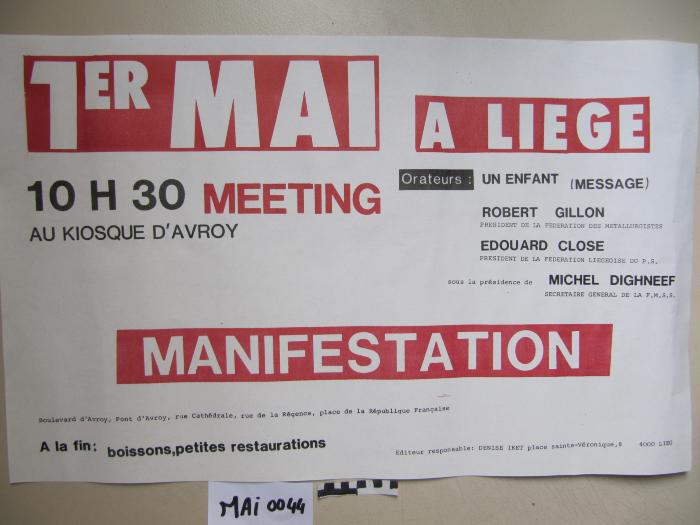 Le 1er mai c'est aussi l'affaire des jeunes (ARC-C AFF MAI 0046)
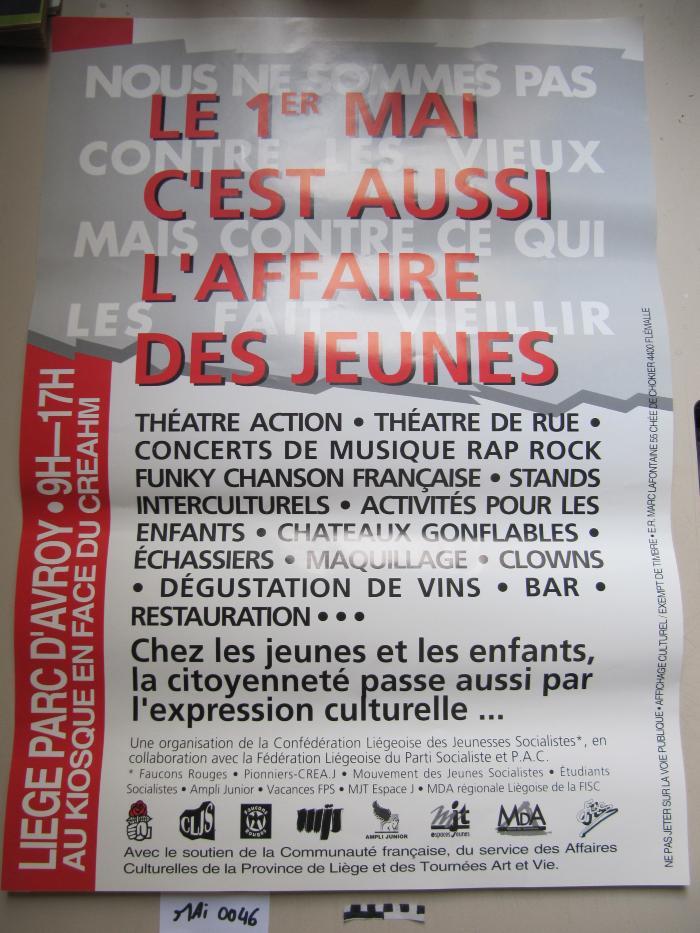